A Quick Lookback on our Journey to Cusack Park…
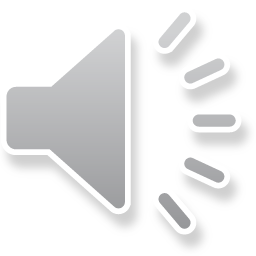 Congratulations to our Girls on Reaching the Final for the Second Year in a Row!
We’re so Proud of You!
Kilcleagh Abú!